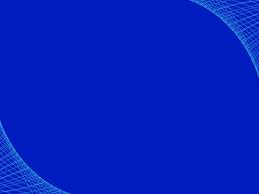 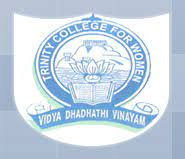 TRINITY COLLEGE FOR WOMENNAMAKKALDepartment of Chemistry
TEFLON
Ms.M.RINEESHA
A/P CHEMISTRY
POLYMER CHEMISTRY
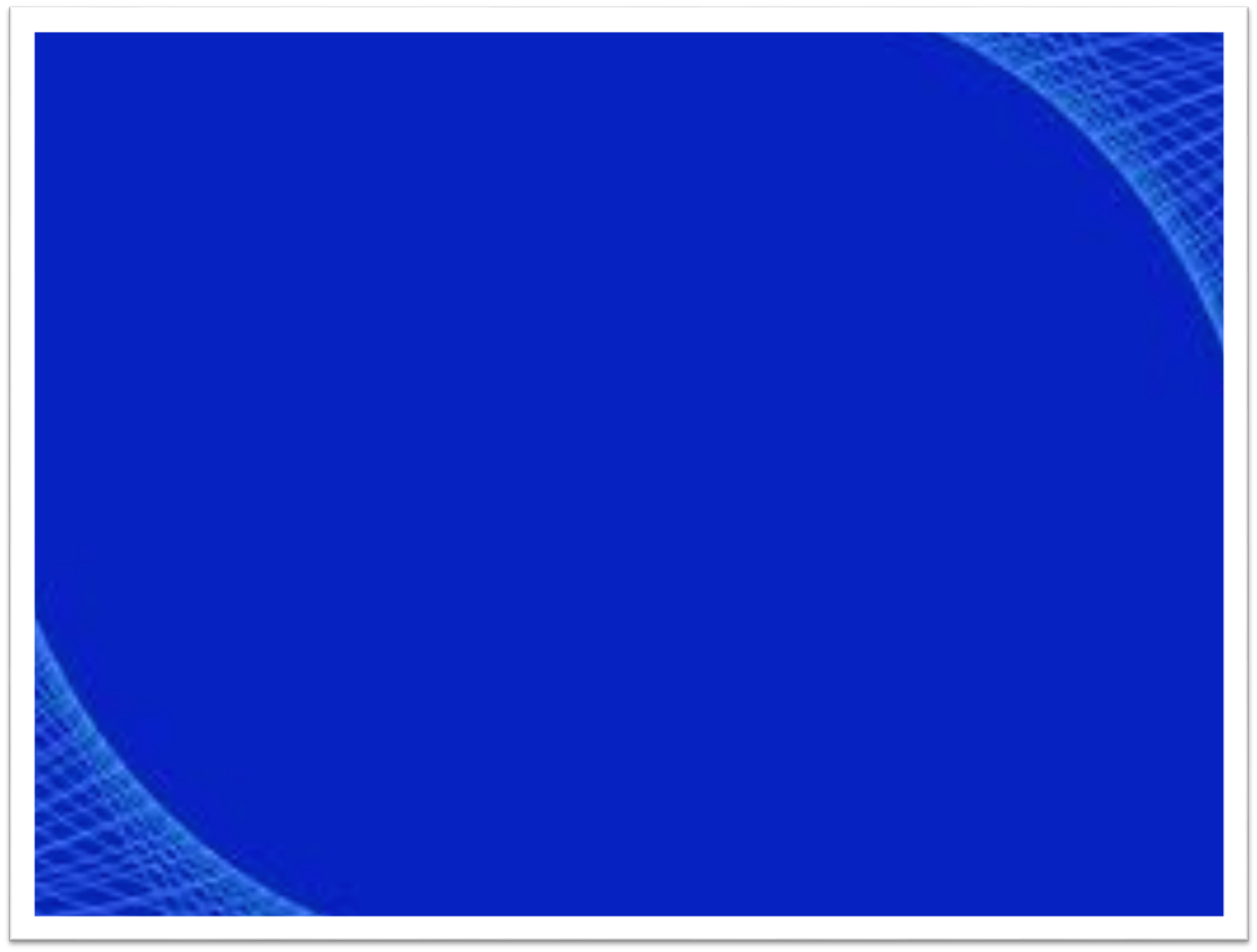 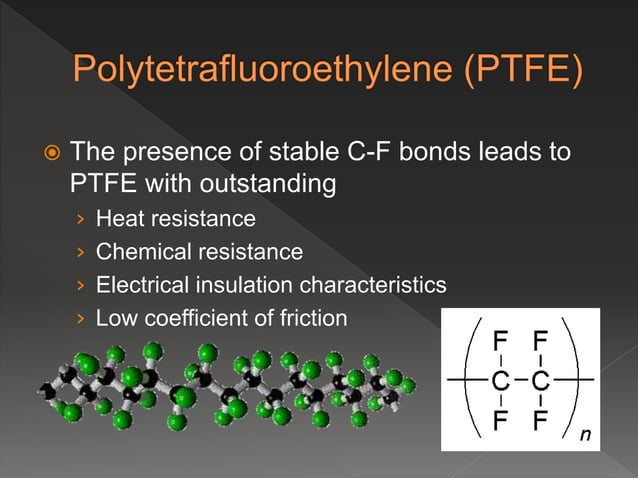 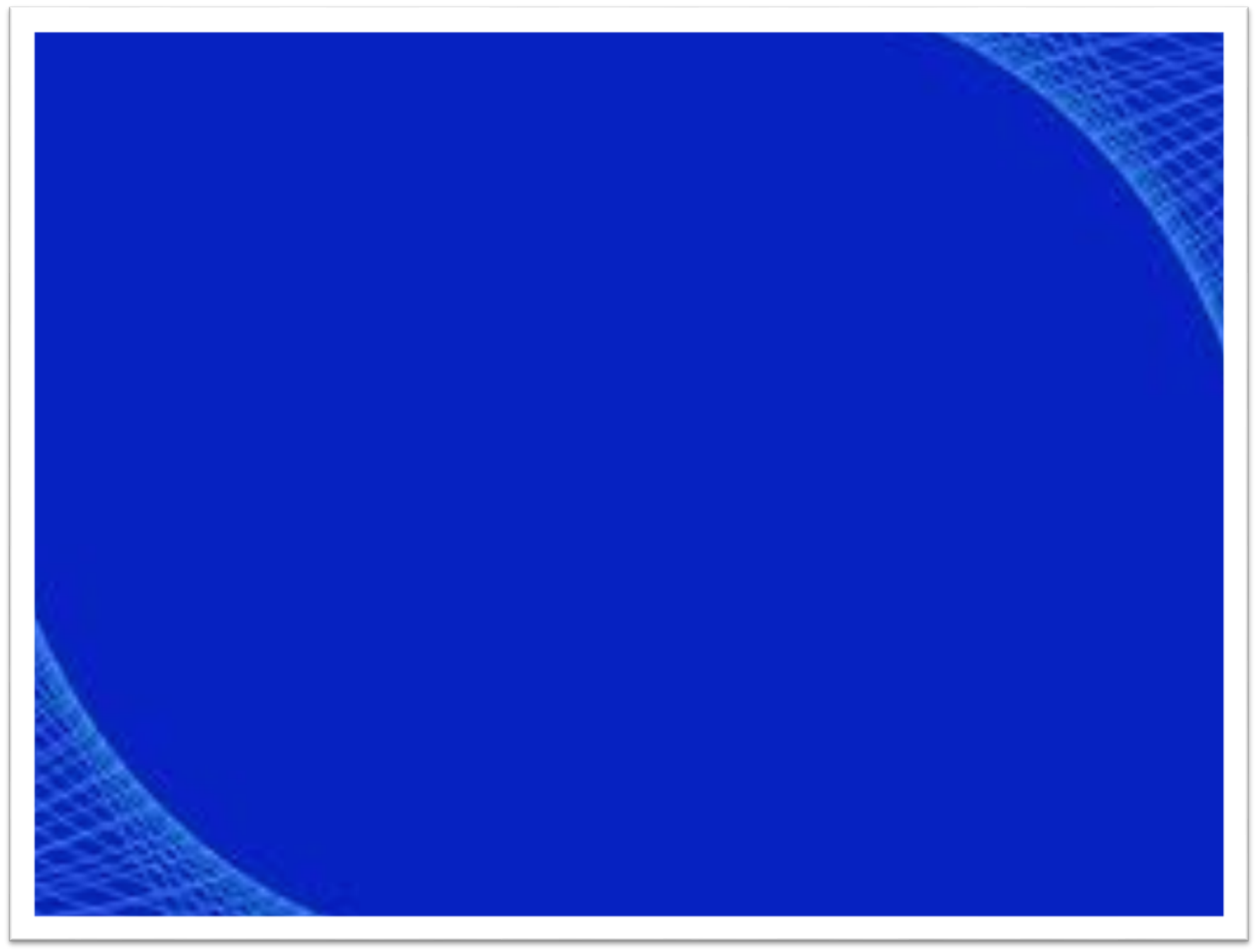 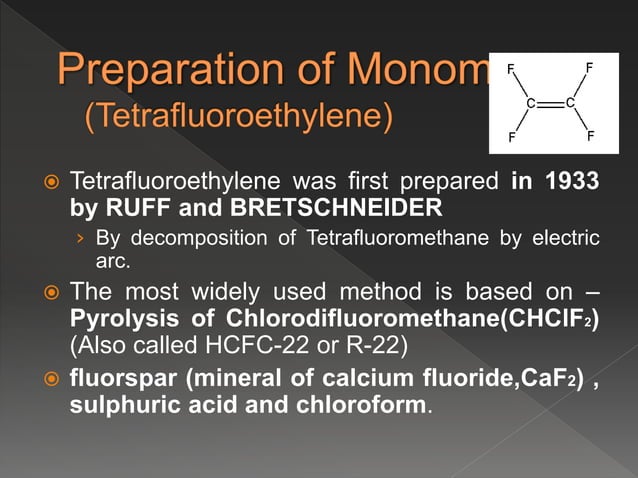 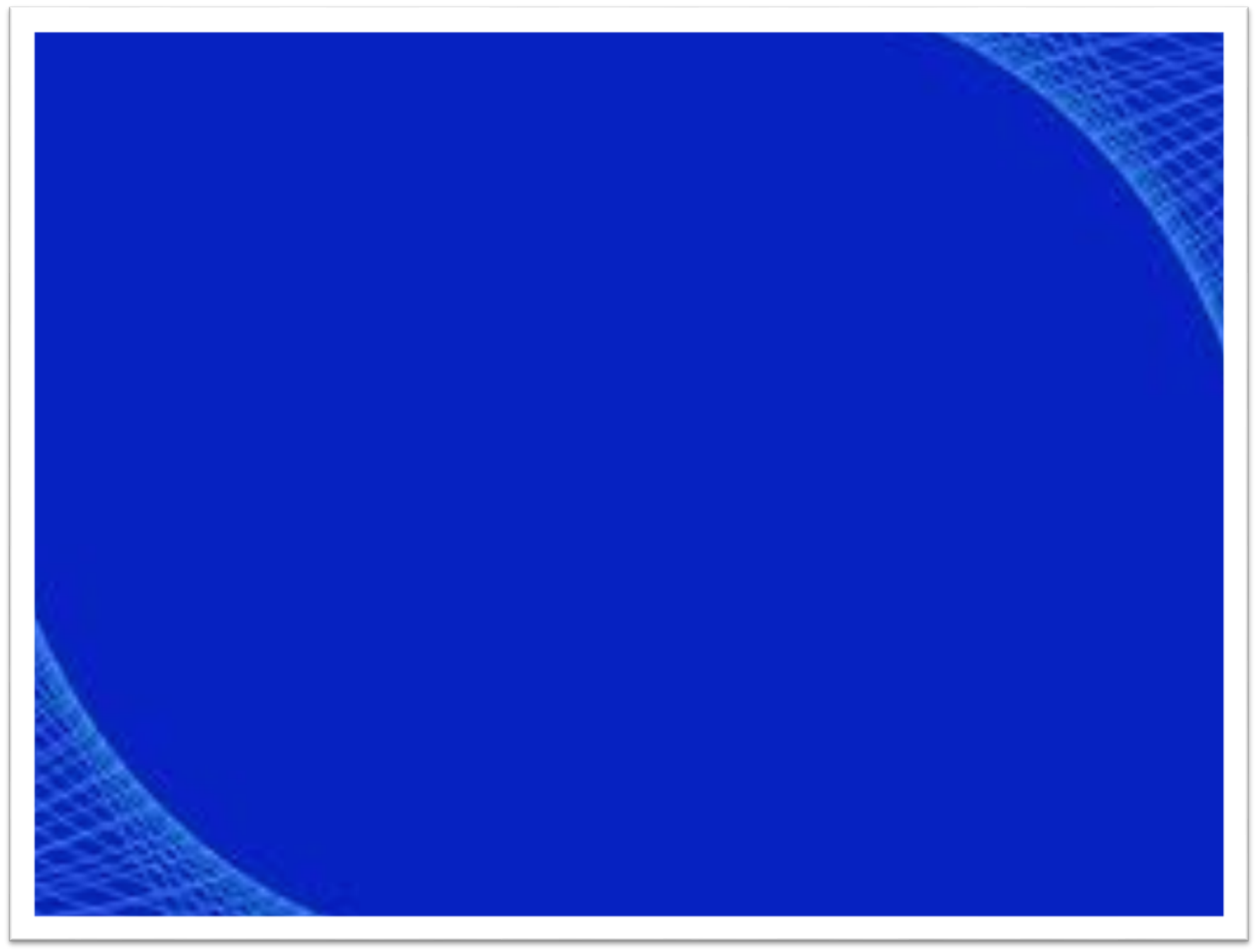 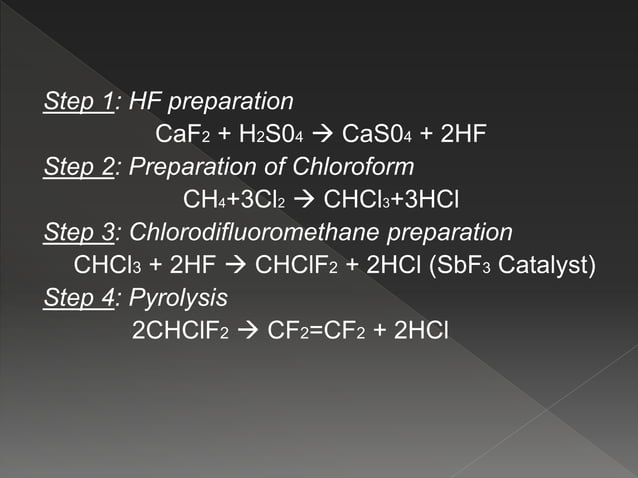 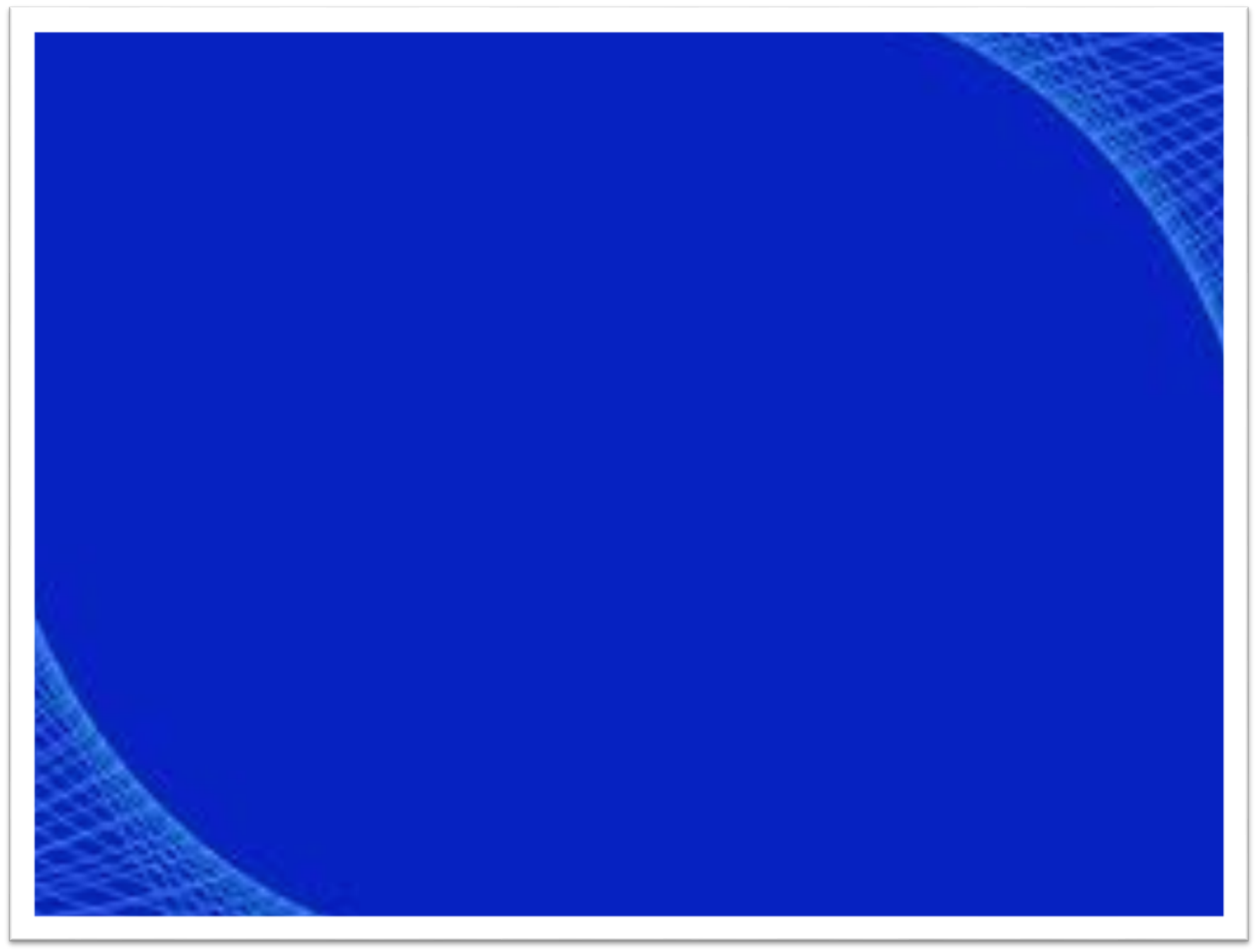 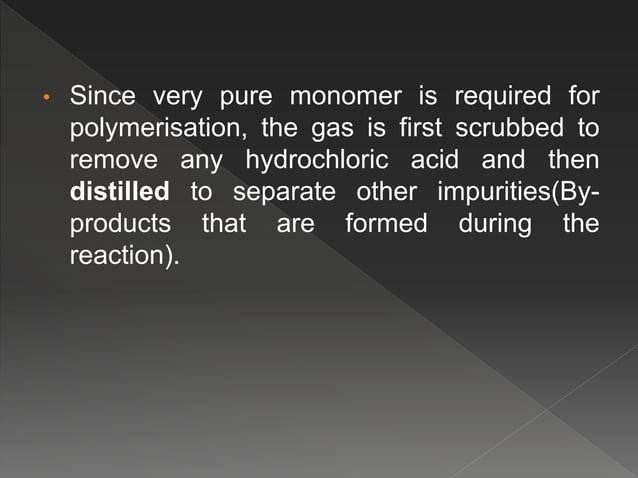 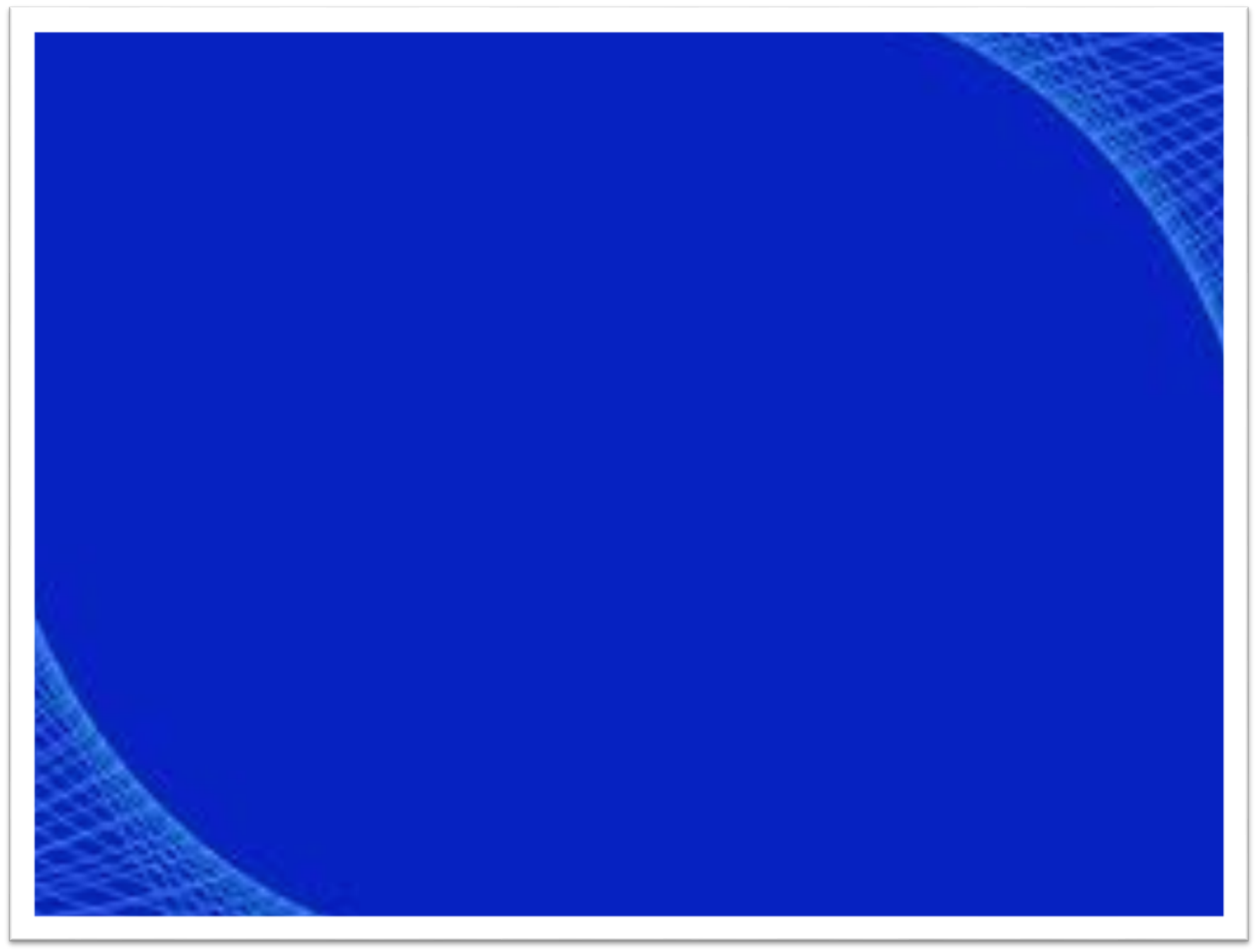 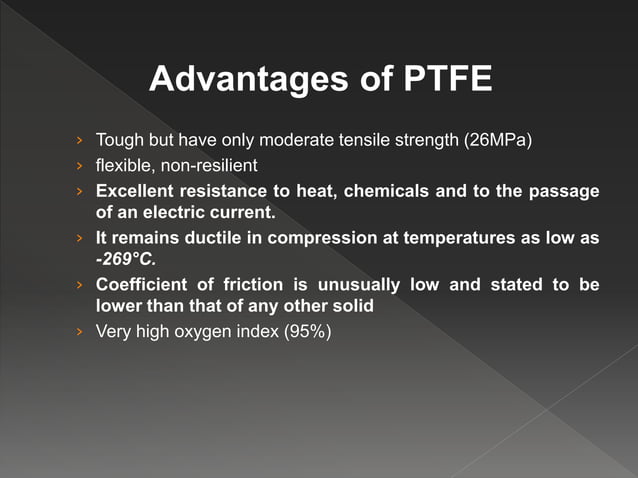 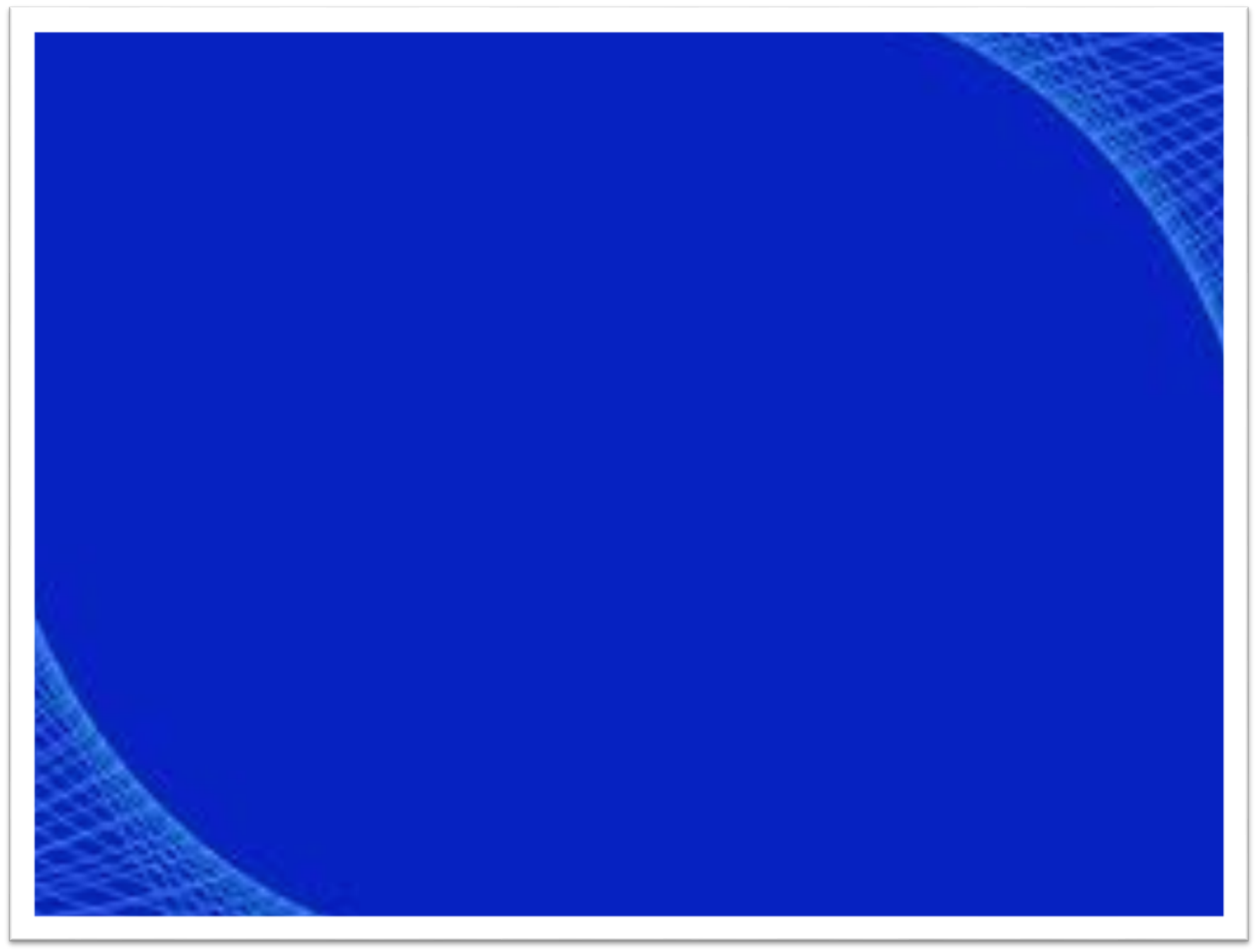 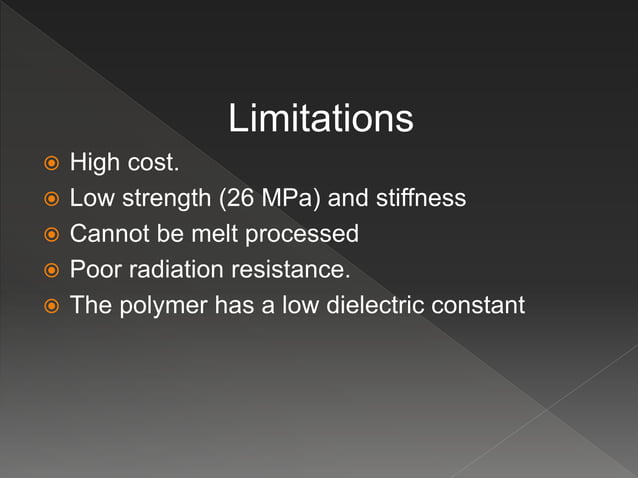 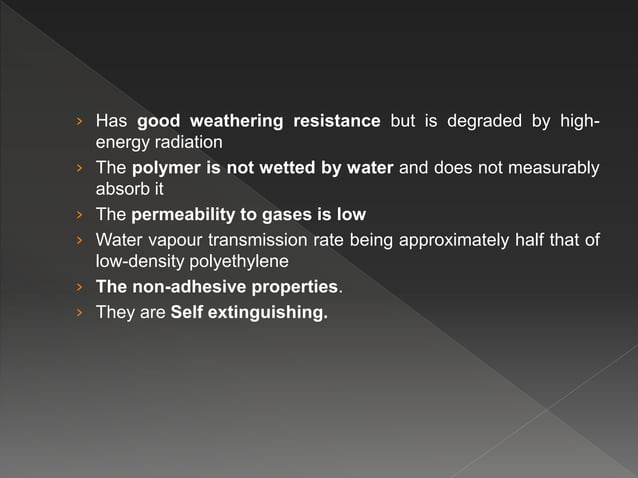 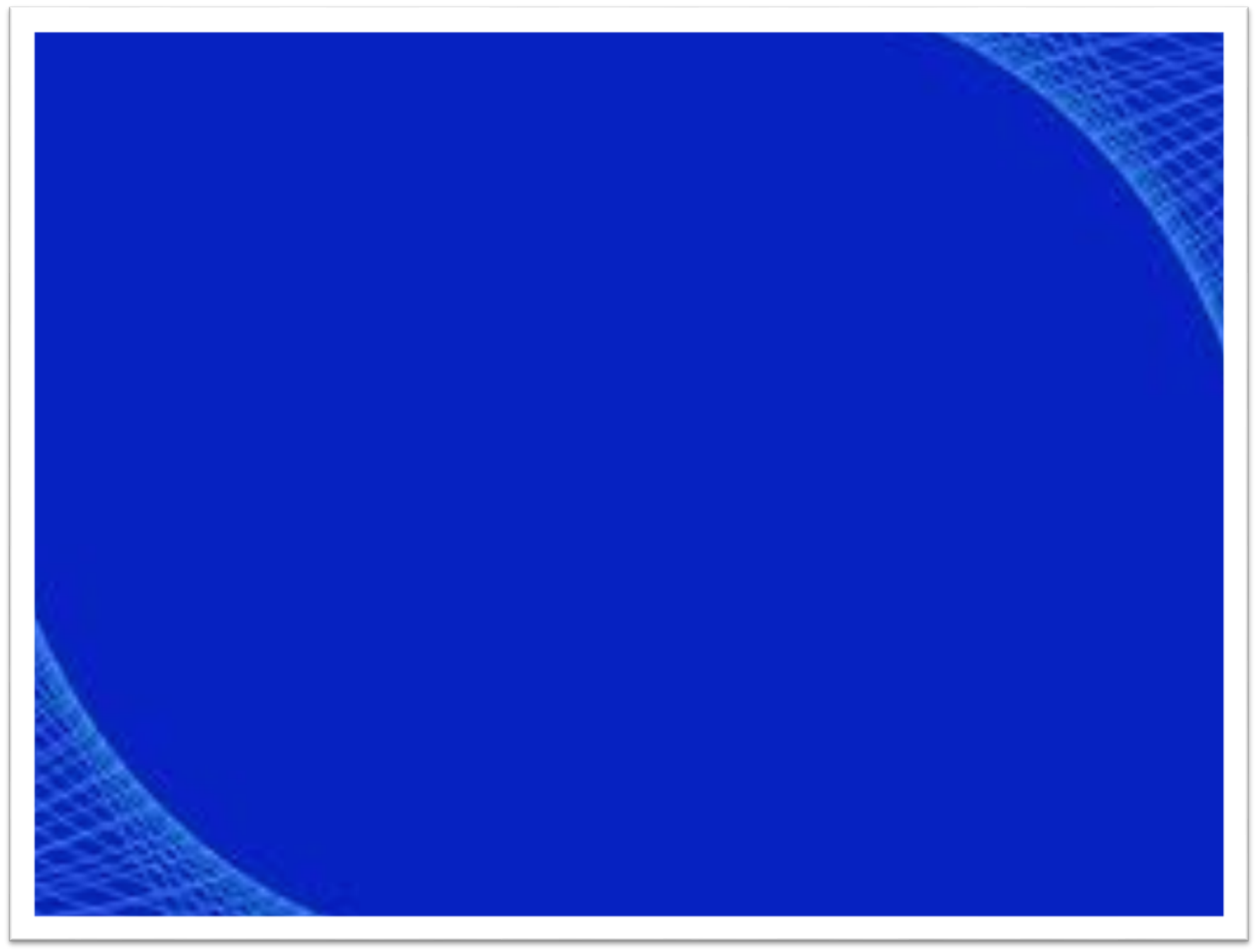 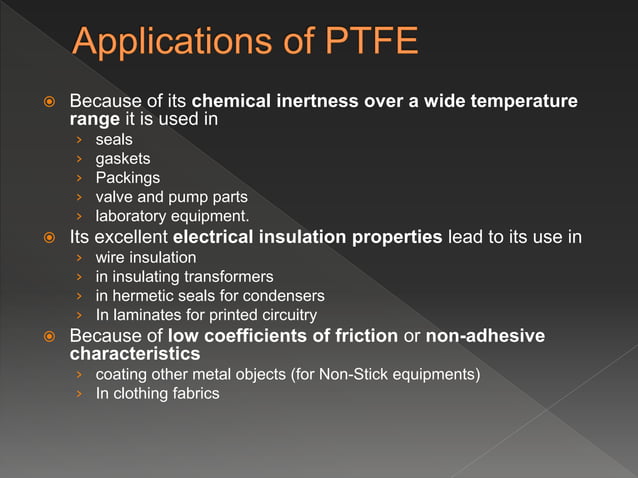 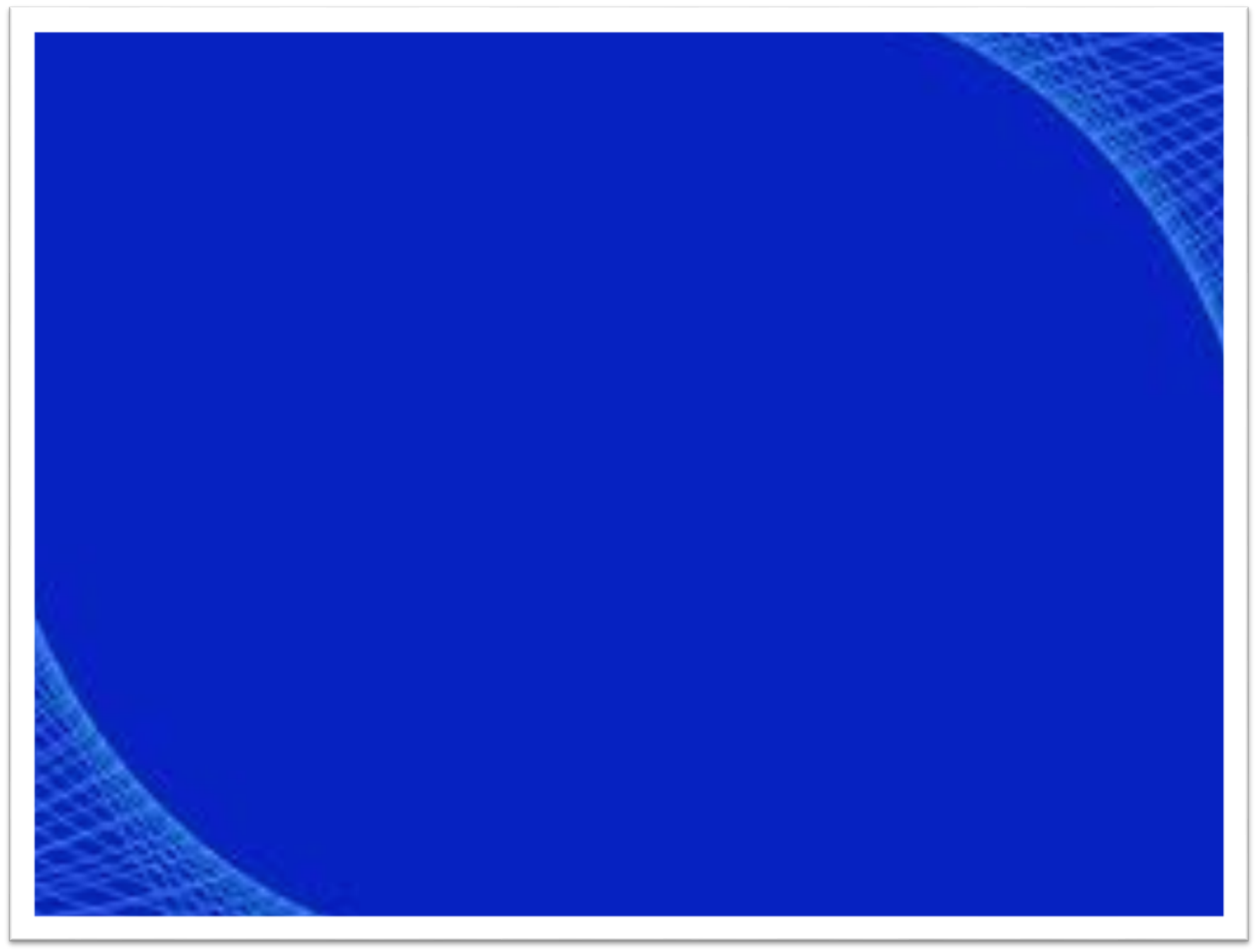 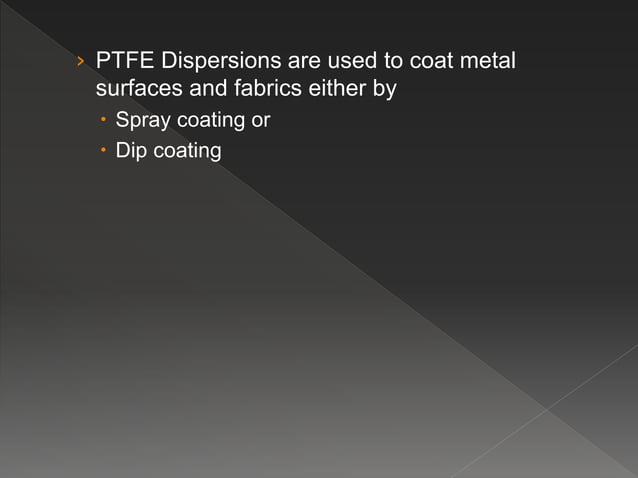 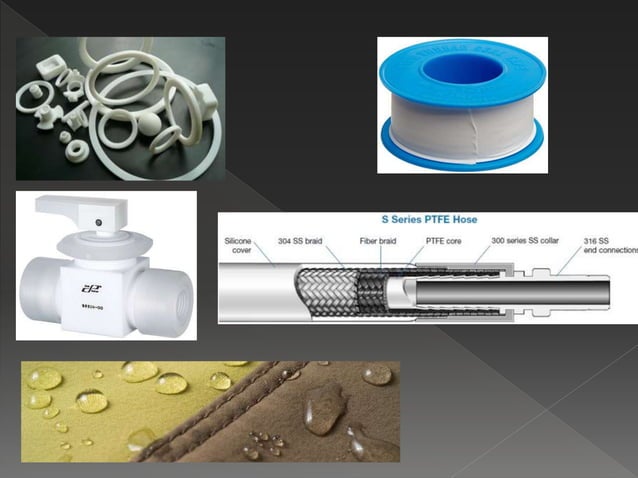 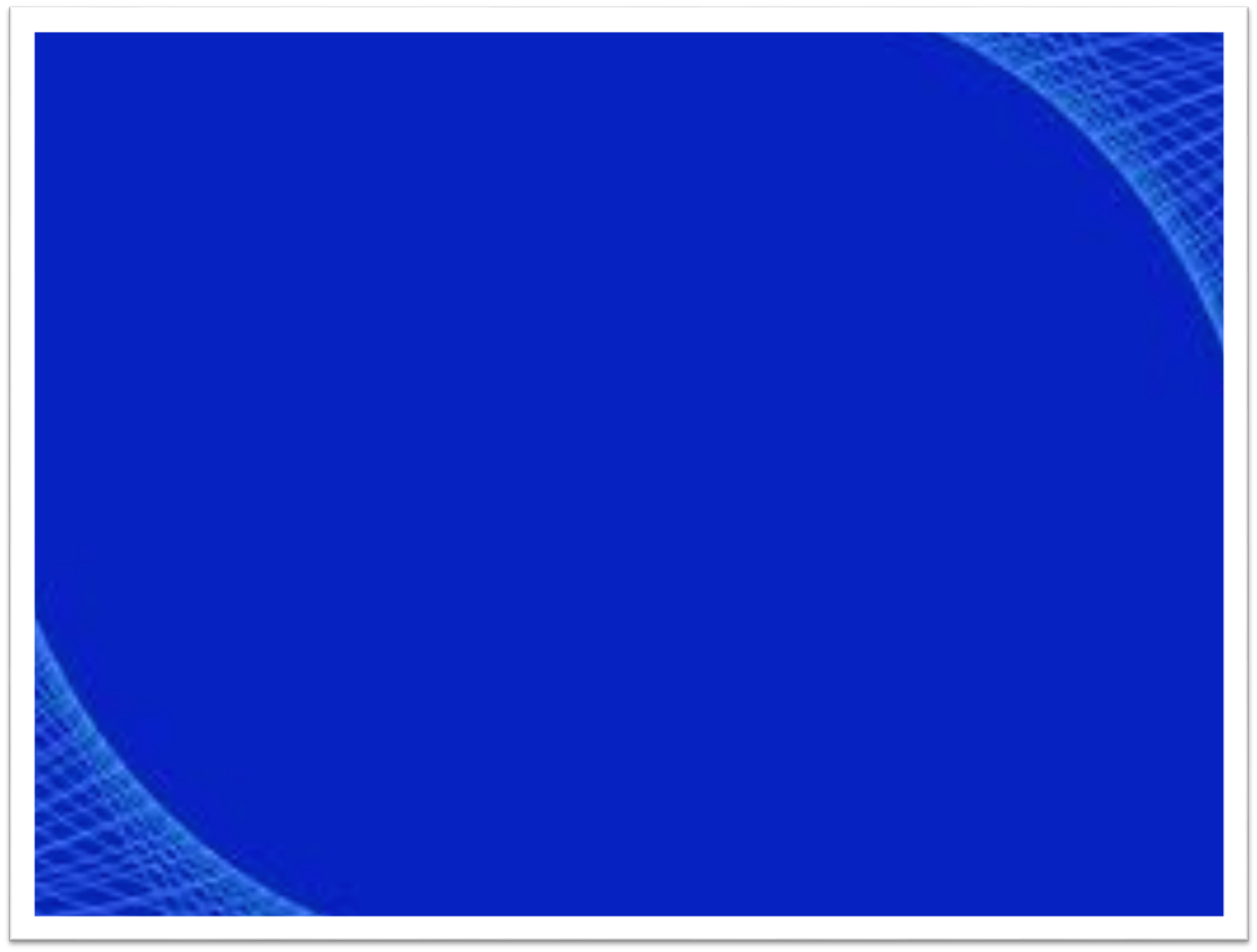 THANK YOU
http://www.trinitycollegenkl.edu.in/